Sustavna sociologija 1 2021.
prof. dr. sc. Renato Matić, doc. dr. sc. Ivan Perkov
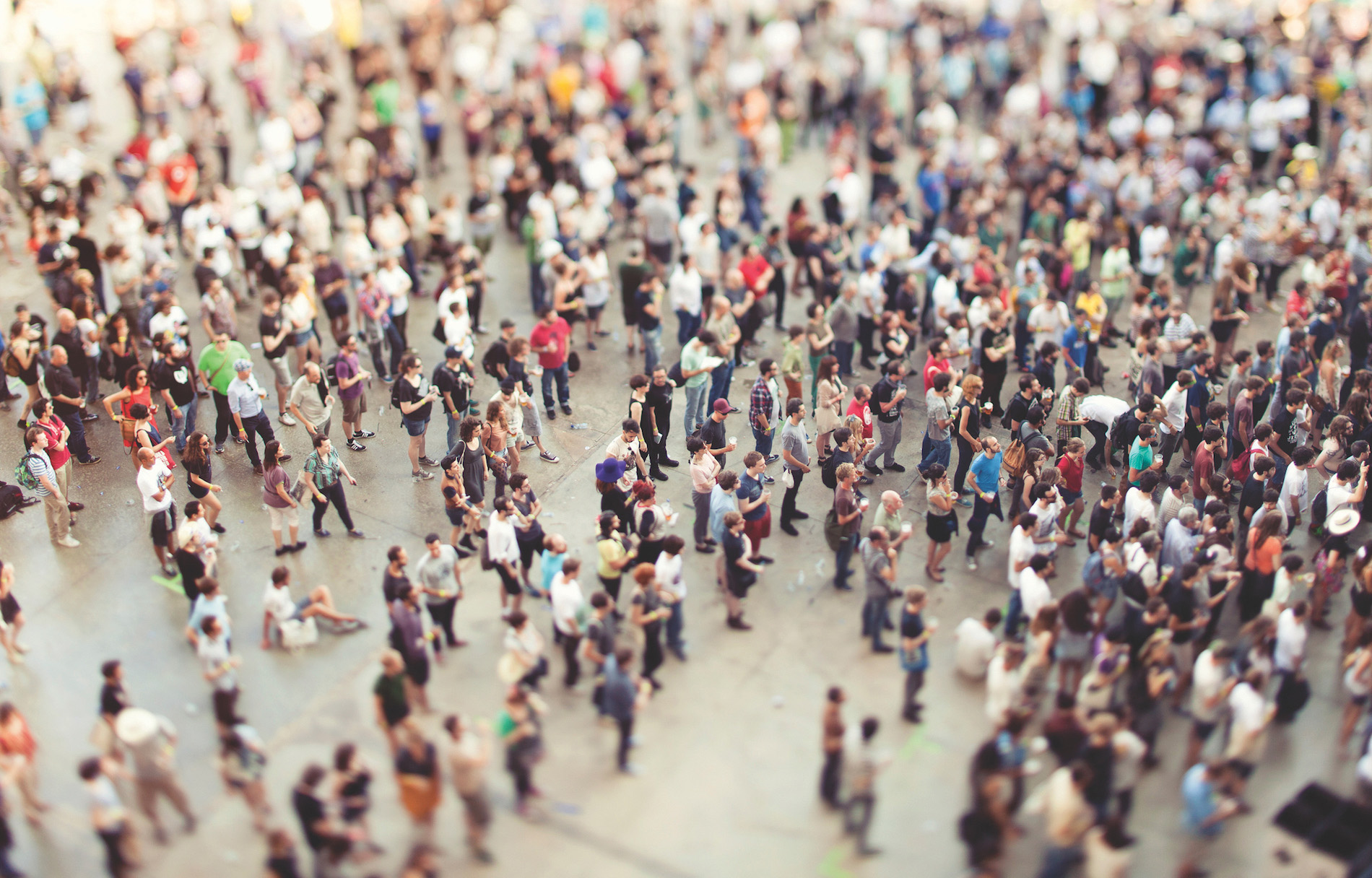 Formalna sociologija

Sociologija= posebna znanost koja izučava društvene oblike 

   * druge društvene znanosti izučavaju 
      sadržaj društva

FORMA/OBLIK= stalan i relativno nepromjenjiv element društvene pojave
Dvije mogućnosti društvenih pojava:

	- promjenjive: društveni sadržaj

	- nepromjenjive: društvena forma
FORMALIZAM U SOCIOLOGIJI
Ferdinand Tönnies

1855. – 1936.
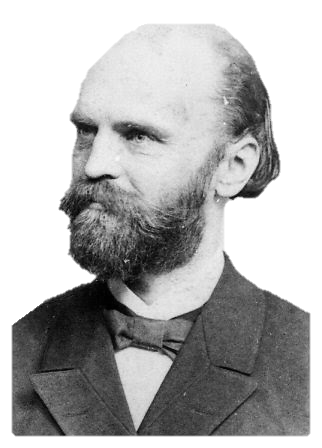 OSNOVNI TÖNNIESOVI POJMOVI
Uvjeti za uspostavljanje i zadržavanje društvenog života:
sociologija 
    znanost o društvenim činjenicama 

društvene činjenice  
     zajednički život ljudi ukoliko djeluju   
     jedni na  druge

društvene pojave 
     nastale društvenim radom ljudi koje je   
     svjesno i razumno
1) volja za zajedničko življenje
	2) uzajamno priznanje

Volja: mišljenje koje je prvenstveno usmjereno u pravcu određivanja cilja i sredstava za njegovo ostvarenje
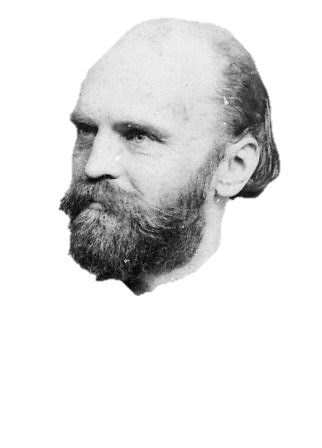 "Zajednica i društvo" 
"Uvod u sociologiju"
"Thomas Hobbes, život i učenje" 
"Razvoj društvenog pitanja" 
"Moral"
"Marx, život i učenje"
"Kritika javnog mijenja"
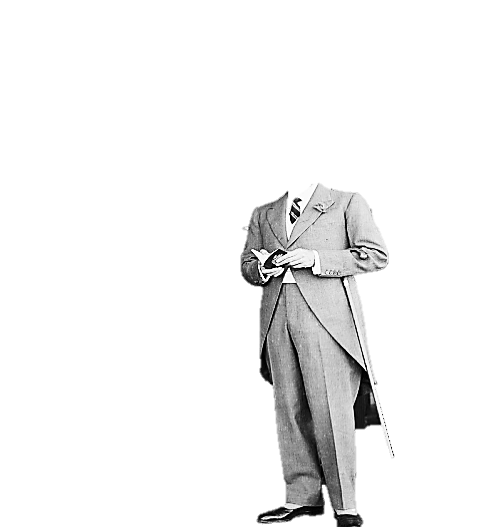 Uvjeti za uspostavljanje i zadržavanje društvenog života:

	1) volja za zajedničko življenje
	2) uzajamno priznanje

Volja: mišljenje koje je prvenstveno usmjereno u pravcu određivanja cilja i sredstava za njegovo ostvarenje
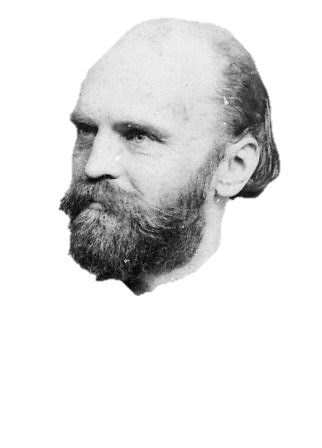 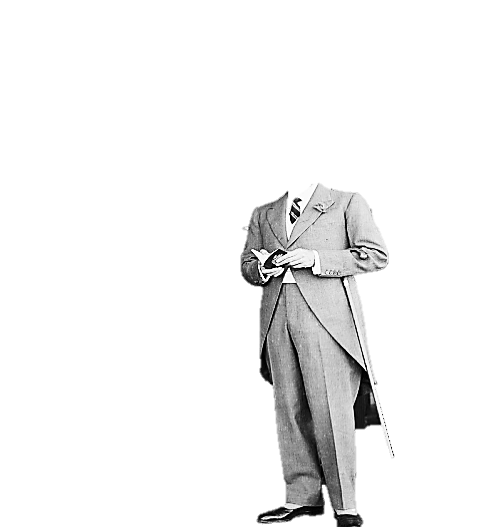 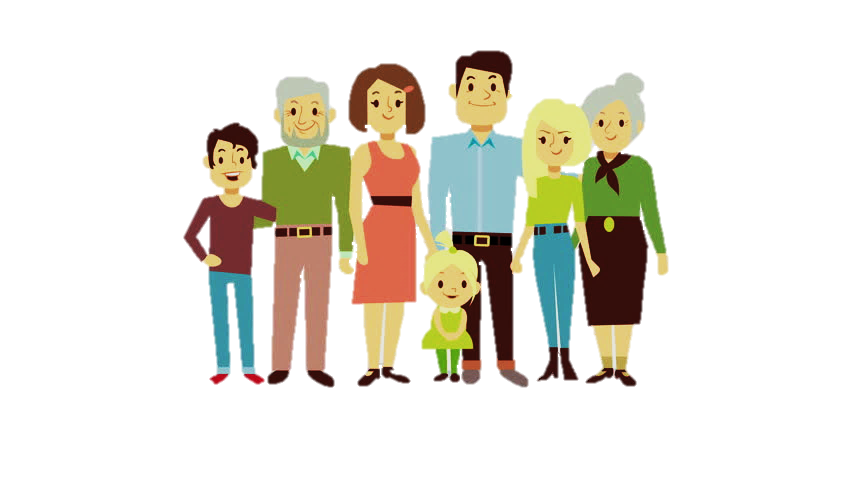 Društvo
POJEDINCI
OBILJEŽJA
Stvara se svjesno,   
     racionalno, planski i   
     organizirano

Prevladava razum, račun, sebičnost, udaljavanje ljudi, vanjske sankcije, propisi umjesto običaja i tradicije
Odvojeni jedni od drugih, samostalni, sami si određuju sudbinu, slobodni 

Začetak društva: umjetnim putem, osnova je čin 
razmjene, trgovina i ugovor
civilizirano, gradsko, trgovačko, industrijsko, mala obitelj

Najviši oblik: država
Zajednica
primitivna, zemljoradnička, seljačka i zadružna


Najviši oblik: narod
Stapaju se u jedinstvo; vezani običajem i osjećajem, neslobodni, trpe zajedničku sudbinu

Začetak zajednice: prirodnim putem,  krvno srodstvo
= Prirodna skupina nastala spontano, stihijski, vrlo dugim razvitkom

Prevladavaju osjećaji, 
ljubav, običaji, tradicija, solidarnost, prisnost, povjerenje, vjernost i 
unutrašnje snage 
koje je drže
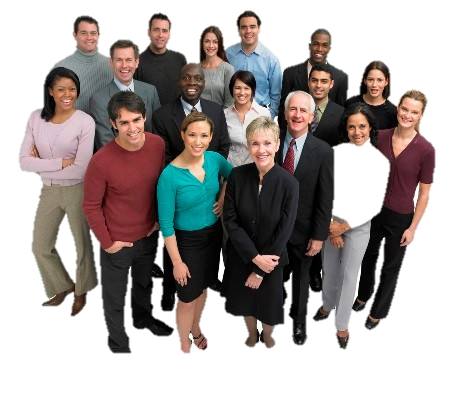 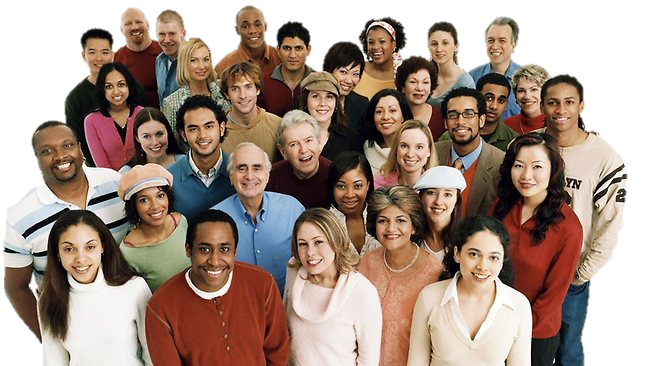 6
Georg Simmel

1858. – 1918.
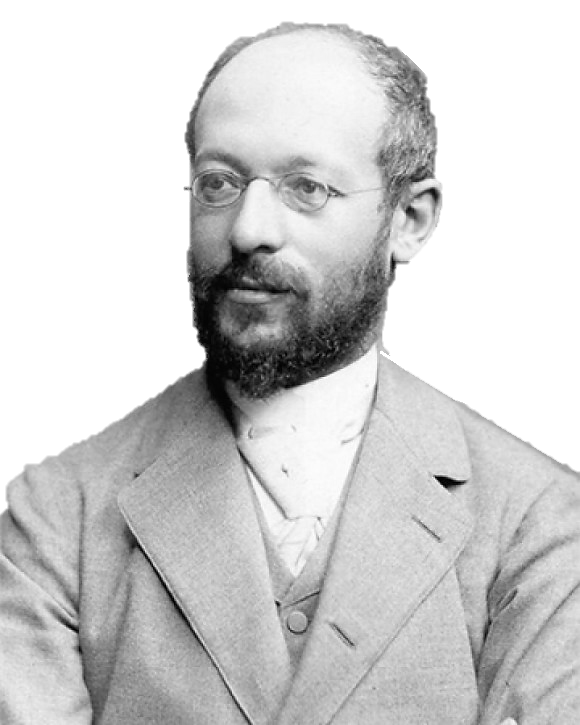 Sociologija: proučava forme (oblike) društvenog života

Filozofija određuje sociologiju: bez nje spoznaja o društvu nije potpuna
Osnova nije uvjerenje o koristi 

Uvjeti su apriorni:
         društvenost - čovječnost
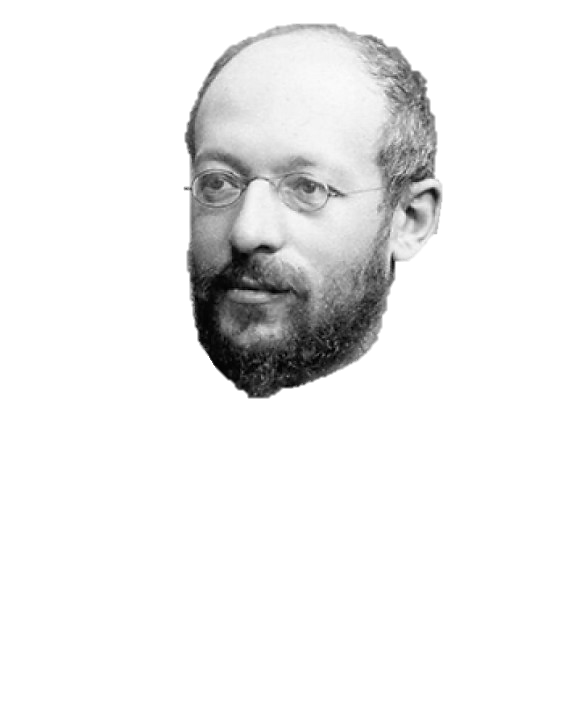 "Uvod u znanost o moralu" 
"Filozofija novca"
"Religija"
"Problemi filozofije povijesti"
"Predavanja o Kantu"
"Schopenchauer i Nietzsche"
"Glavni problemi filozofije
 "Sociologija" 
(1908) 
"Osnovna pitanja sociologije" 
(1911)
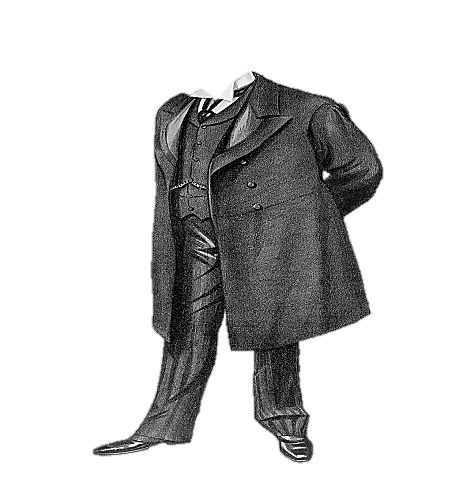 Kako je društvo uopće moguće?
Sociologiju ne razlikuje predmet nego način promatranja predmeta – sociološki pristup
Primjer - historijski događaj s gledišta:
1) pojedinca – aktera
2) međudjelovanja pojedinaca
3) pojmovno formuliranih sadržaja
Problem: nemogućnost sociologije kao nezavisne znanosti
Ako je društvo: međudjelovanje pojedinaca iz nagona radi ostvarenja ciljeva

Predmet: različiti oblici združivanja tj. utvrditi postojanje čistih društvenih oblika
PSIHOLOGIJA
BIOLOGIJA
FILOZOFIJA
SOCIOLOGIJA
PRAVO
POVIJEST
Predmet sociologije
10
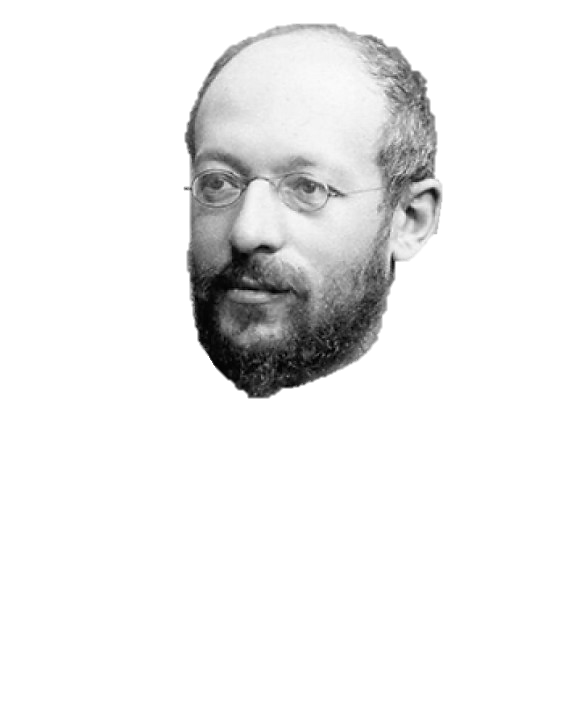 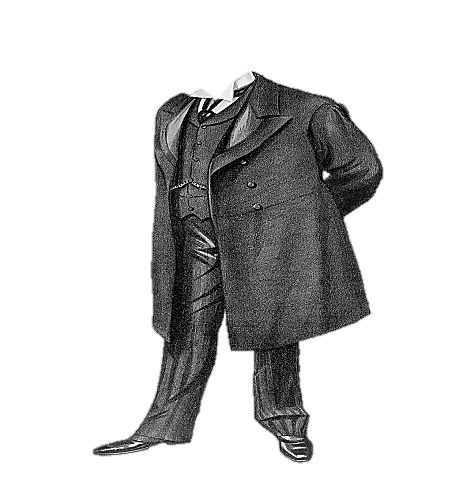 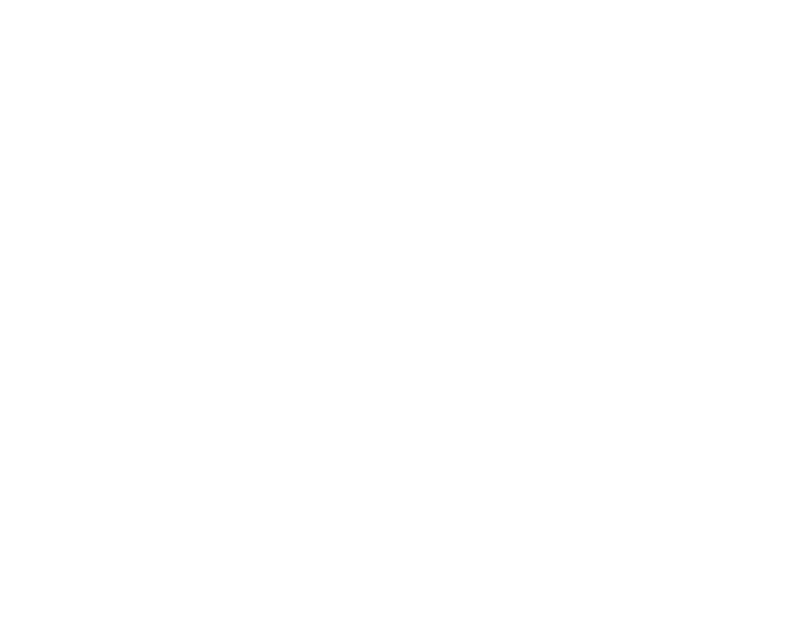 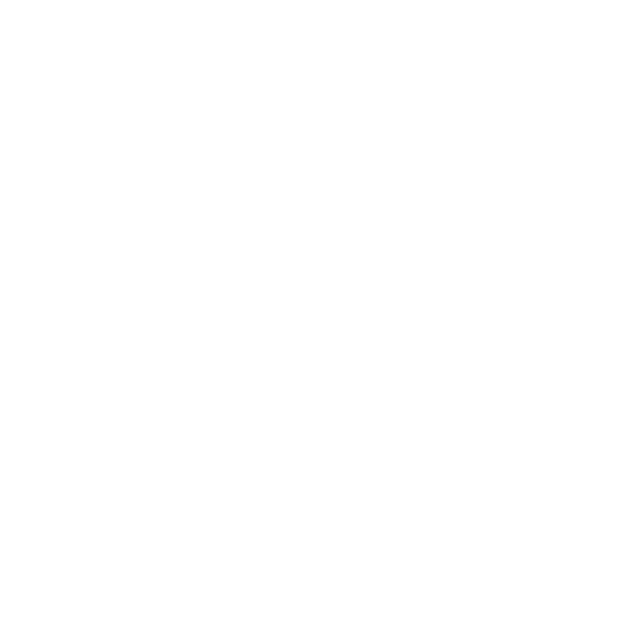 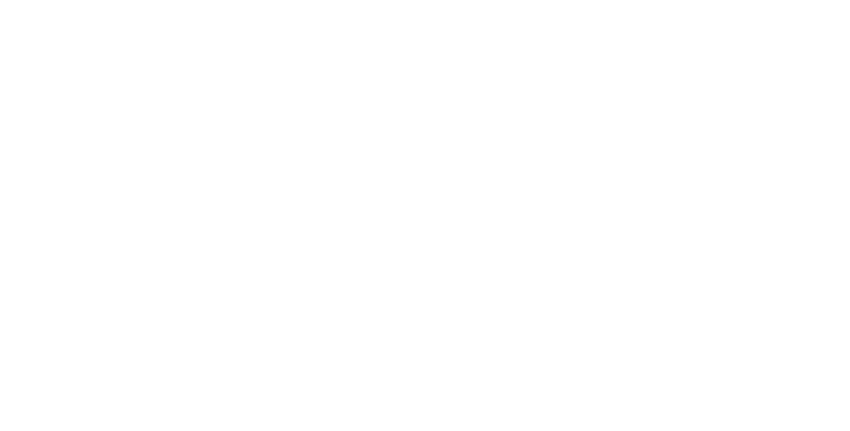 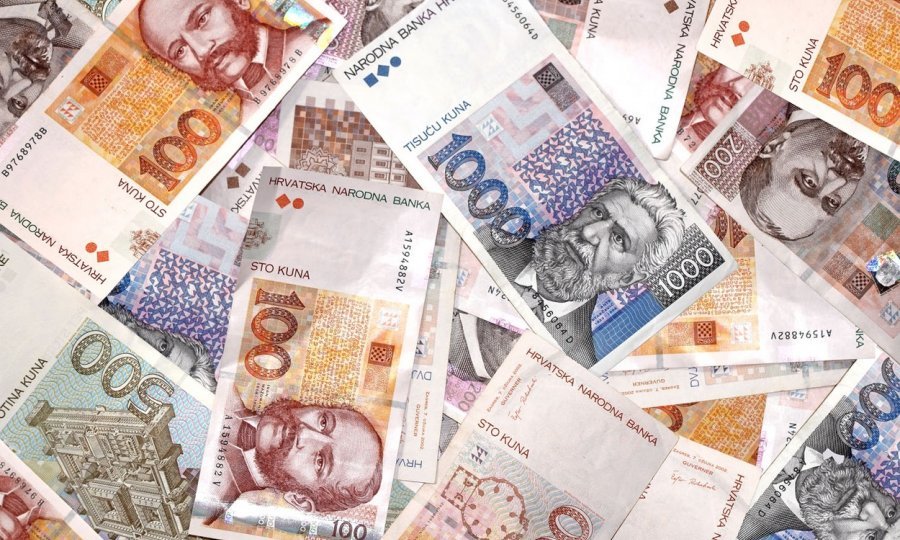 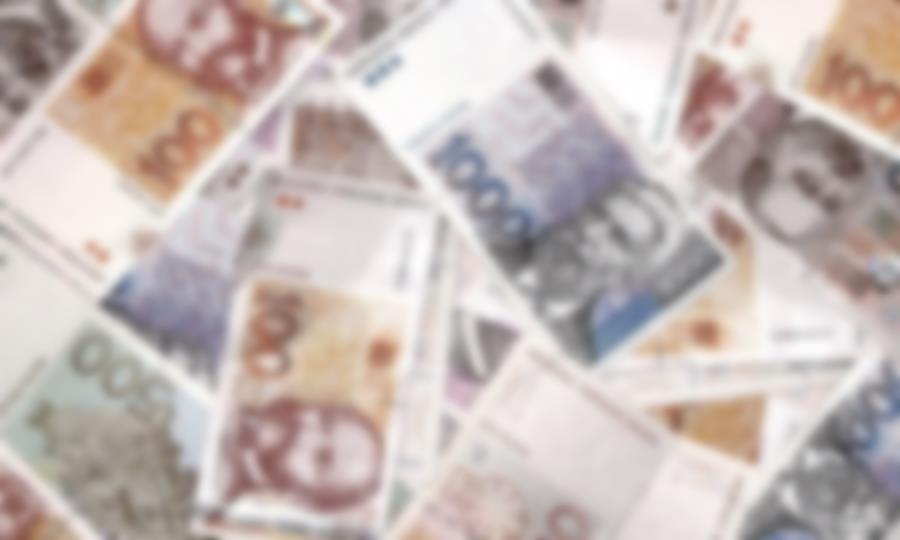 "Filozofija novca”
Mijenja stav ličnosti – prevladavaju racionalni elementi

Osnovno načelo prava – jednakost
Koje su društvene pretpostavke funkcioniranja novca tj. Kakav je utjecaj društva na novac? & kakav je utjecaj novca na društvo? 

Posljedica razvoja privrede i razmjene
Novac mijenja stil života društva, povećava slobodu ličnosti, depersonalizira društvene odnose, jača podjelu rada

Vlast nad ličnošću zamjenjuje se vlašću nad stvarima tj. novcem
SREDSTVO
CILJ
Hvala na pažnji!
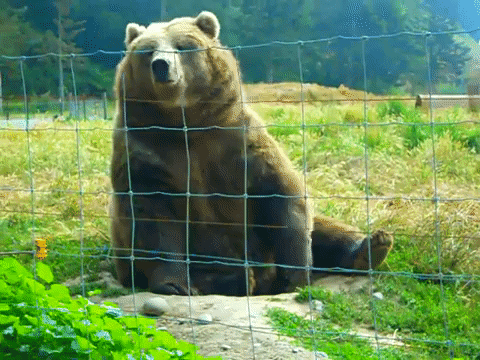